Analyzing Spatial Clusters for Multiple Attributes
Spatial Literacy in Public Health
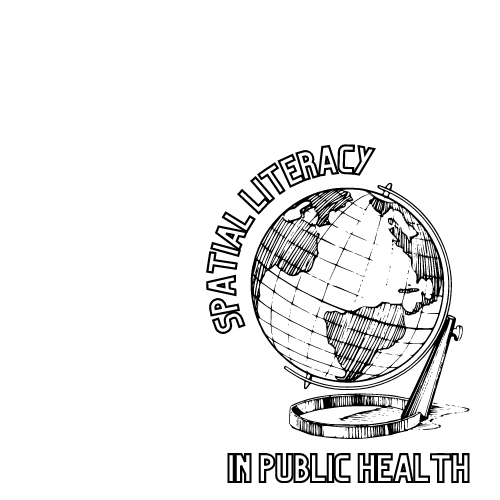 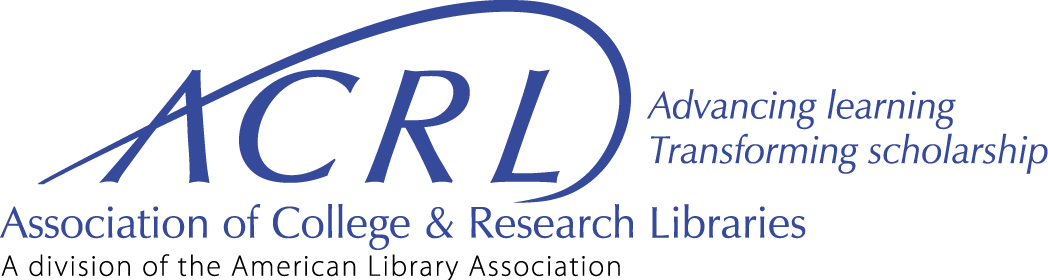 Who is John Snow?
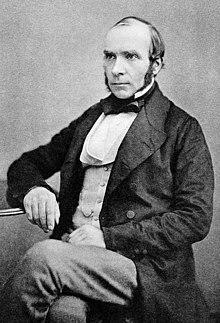 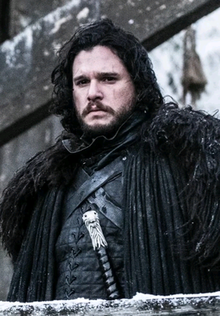 https://en.wikipedia.org/wiki/File:Jon_Snow_Season_8.png
https://upload.wikimedia.org/wikipedia/commons/thumb/c/cc/John_Snow.jpg/640px-John_Snow.jpg
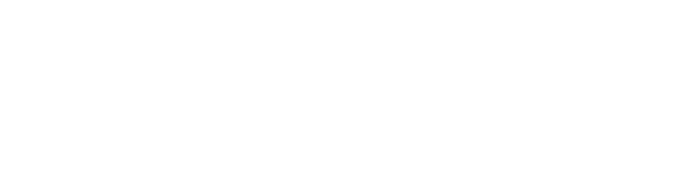 [Speaker Notes: See if you can get the students talking!]
How is COVID-19 Spread?
If someone believes it is waterborne, what would you do to convince them otherwise?
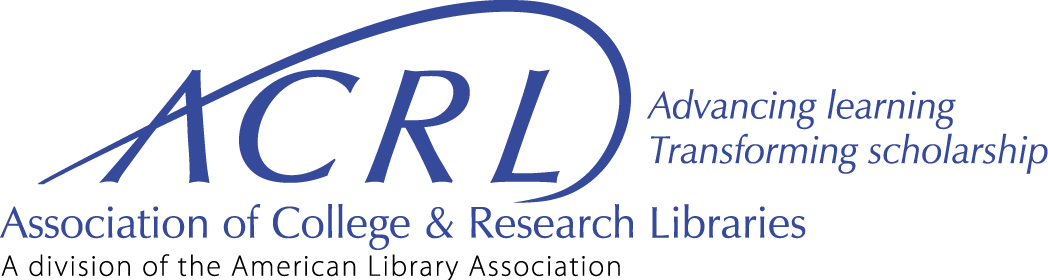 [Speaker Notes: Ask the students: How would you go about proving that covid is not waterborne?]
John Snow’s Cholera data in more formats « Robin's Blog (rtwilson.com)
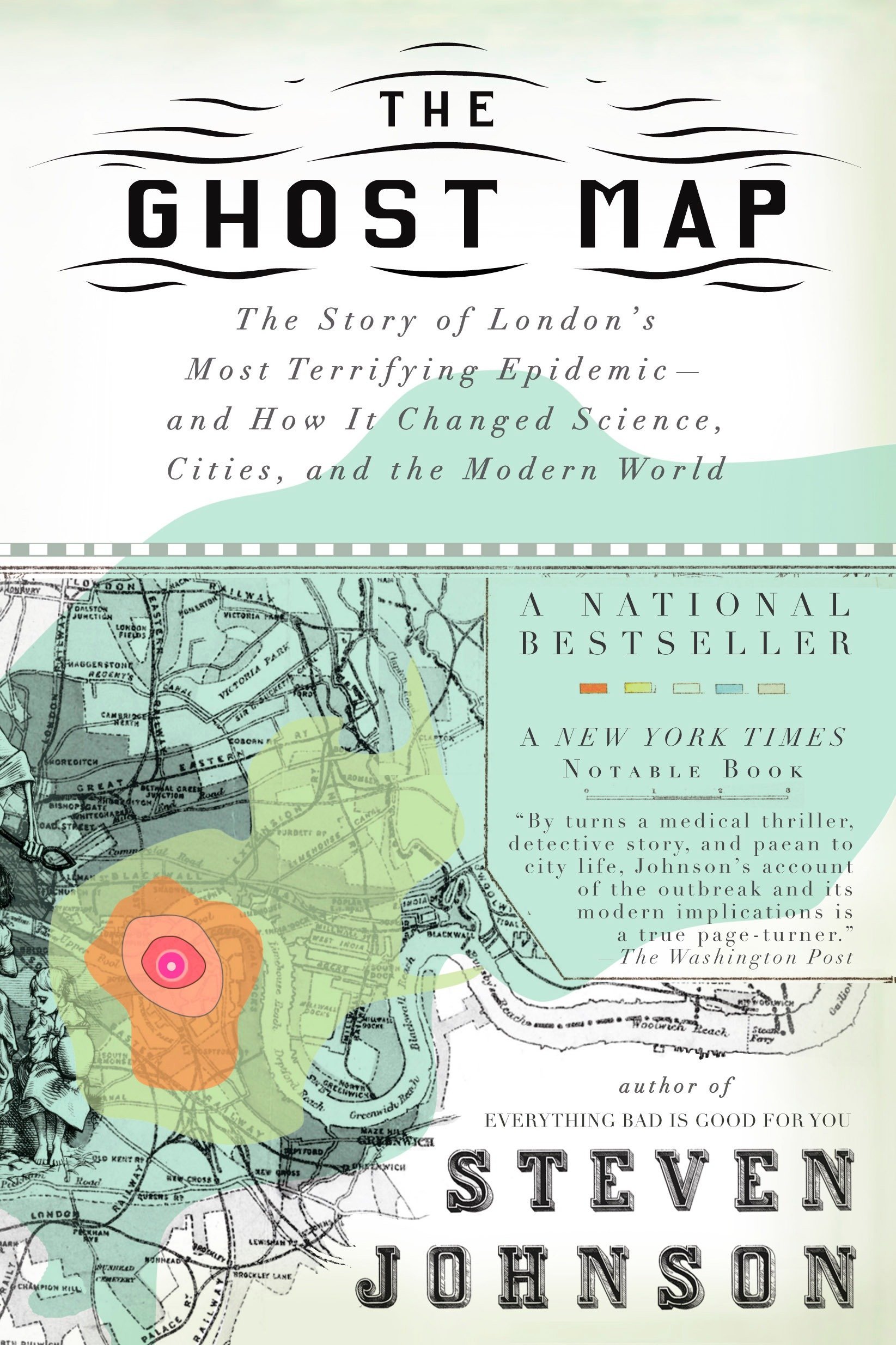 WHO is sick?
WHAT are their symptoms?
WHEN did they get sick?
WHERE could they have been exposed to the cause of the illness?
Right: https://encrypted-tbn0.gstatic.com/images?q=tbn:ANd9GcSfr0NNXKx3z6nf0zSRZdFPOW2lDPqWk7Qr0g&s
Bottom: https://en.wikipedia.org/wiki/File:Snow-cholera-map-1.jpg
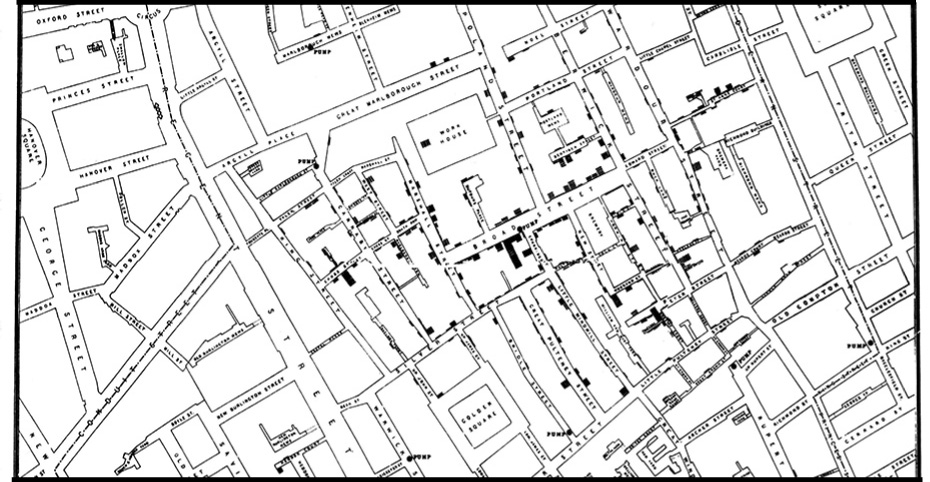 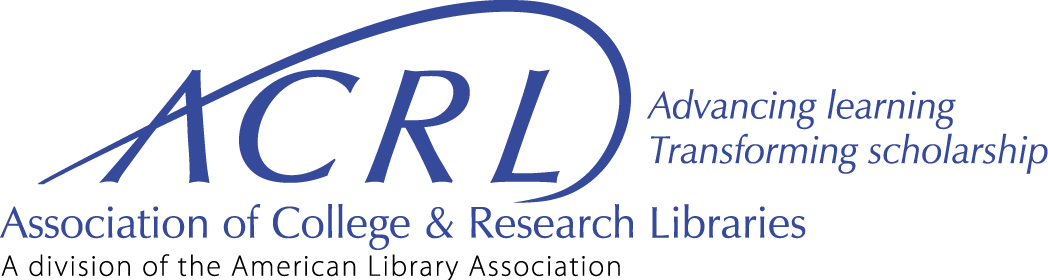 [Speaker Notes: A cholera outbreak in 1850 in London wreaked havoc on the city. At the time, nobody knew how it was spread. 
John Snow, a physician, used a data-driven approach to discover the cause. He took all case reports and he overlaid it on a map. 

Students can even do the analysis on their own with the data provided in the blog.
Alternatively, the book ‘The Ghost Map’ provides a more in depth explanation of these events.]
GIS Analysis of Diseases
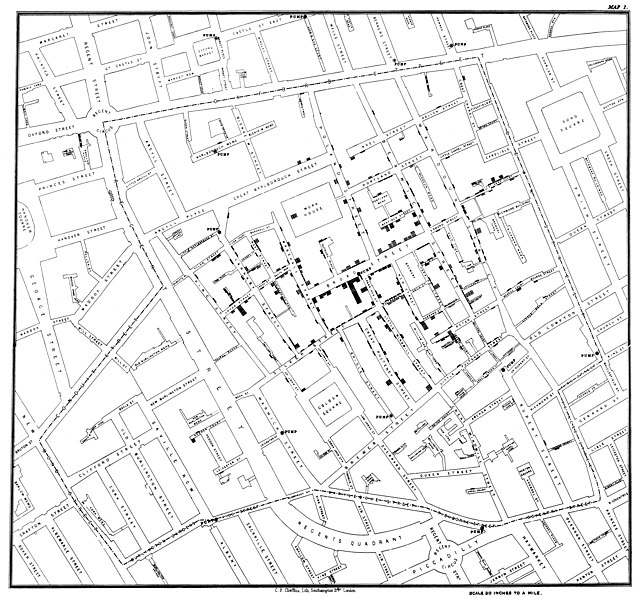 Origins in 1850s cholera outbreak
John Snow used a dot map to represent cholera cases and their proximity to water pumps
Ultimately discovered cholera cases were tied to one particular pump
Source: https://en.wikipedia.org/wiki/File:Snow-cholera-map-1.jpg
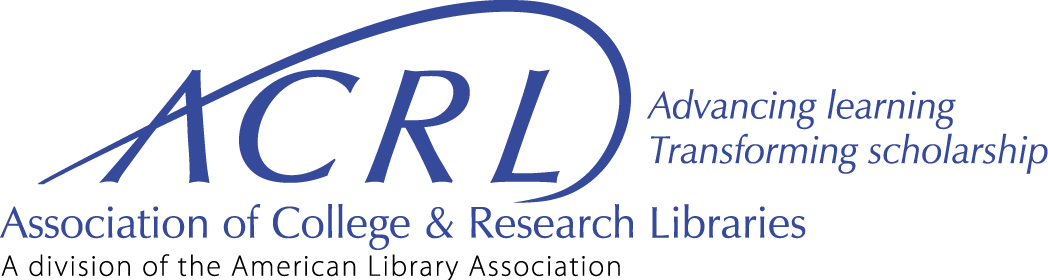 [Speaker Notes: John Snow’s research - and conclusion that cholera cases were geospatial (caused by a defective water pump)
The cases were clustered around one specific pump. Other pumps did not have nearby cases
This eventually showed people how other diseases could be analyzed with maps too.]
Clustering
Our brain does this every time we look at a map
Intelligence is the capability of grouping similar objects or ideas
Clustering groups “unlabeled” data into “clusters” of similar inputs
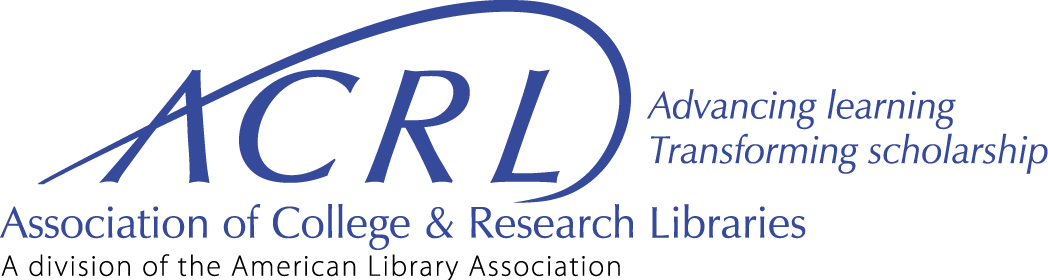 [Speaker Notes: Grouping objects in general, requires a certain level of intelligence. 
After all, one definition of intelligence is the ability to see patterns where others cannot.
So if you can group similar objects, you must have certain level of intelligence. Remember the early childhood activities, different size of rectangles, a variety of colors, you can group them in a game together]
How does it work
Clustering finds the objects that are very similar
Unsupervised <x>
Supervised you give <x> get <x,d>
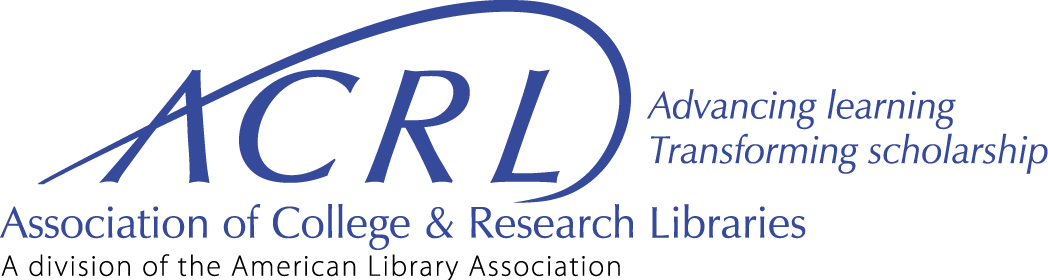 [Speaker Notes: Computers, in many cases, are even better at finding clusters than people!  
There are two types of clustering algorithms Supervised and Unsupervised. Unsupervised algorithms use unlabeled data (this means they have no underlying understanding of what the groups should be ahead of time). Supervised, on the other hand, uses labeled data which gives the algorithm an underlying understanding of what the “correct” output values should be.]
Spatial Correlation
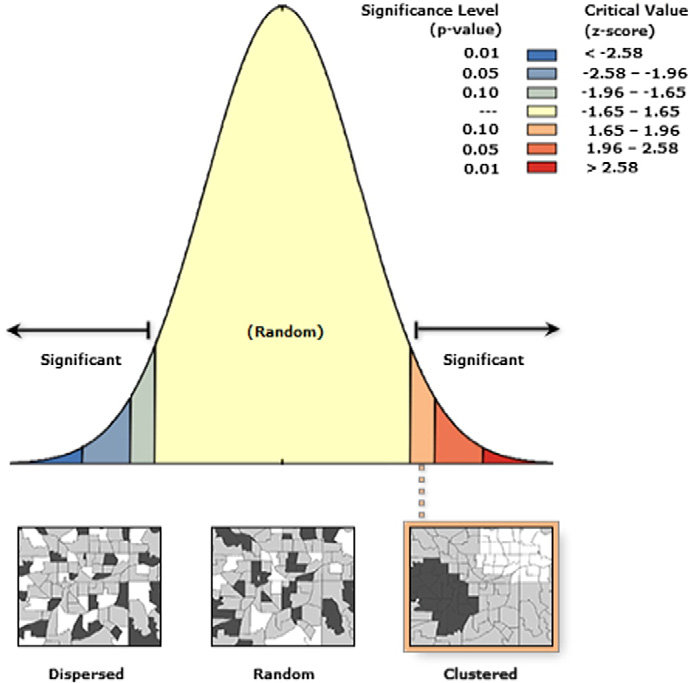 Source: https://www.esri.com/content/dam/esrisites/en-us/events/conferences/2020/federal-gis/spatial-data-mining-cluster-analysis-and-space-time-analysis.pdf
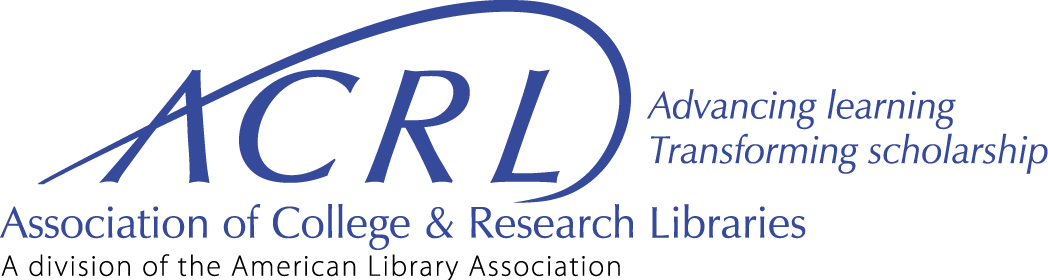 [Speaker Notes: If you have ever taken a statistics course, you will know about probability distributions and p-values to determine statistical significance. 
Well, these statistics can be used to determine if a cluster is statistically significant or not. 
For example, if I told you I found a place that has an unusually high concentration of deaths, that would be very alarming. But if I told you this was at an elderly home, would you still be concerned? It depends on if it is statistically significant or not based on the population in question.]
How can we trust our clusters?
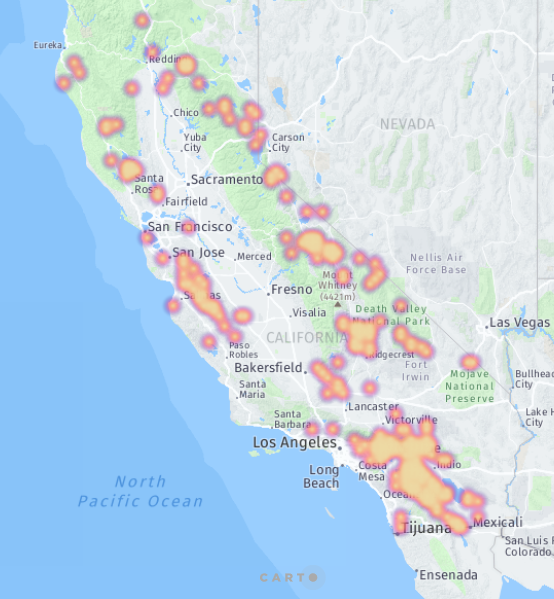 Minimize the sum of squared errors to its prototype in each cluster.
Source: https://www.esri.com/content/dam/esrisites/en-us/events/conferences/2020/federal-gis/spatial-data-mining-cluster-analysis-and-space-time-analysis.pdf
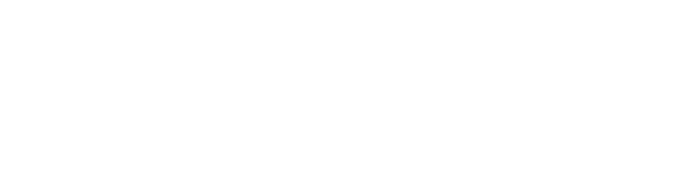 [Speaker Notes: There’s a lot of math behind discovering statistically significant clusters. Here’s one approach:
Sum everything over K clusters, and distance clusters, then you sum all over x’s those belong to a certain cluster ck. Then we sum them. That is the distance should be small. As an error. Technically is not an error, but that shows that how much we are similar inside a cluster. M being the centroid of the kth cluster.]
Why do we use hotspots / clusters?
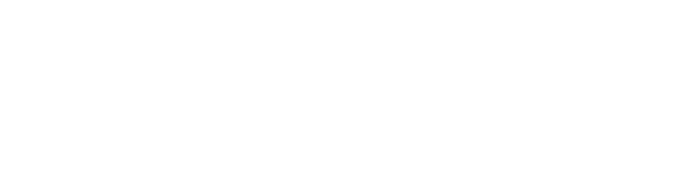 [Speaker Notes: Answer: to identify areas where high and low values cluster together in a non-random way]
Where can we apply them?
Where is a disease outbreak concentrated?
Where are kitchen fires a higher proportion of all other household fires?
Where should evacuation sites/routes be located?
Where or when do peak intensities occur?
Which locations and during which time periods should we allocate more of our resources?
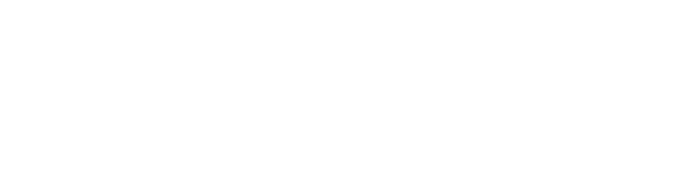 [Speaker Notes: Where are the clusters, where are incidents most dense, where are the spatial outliers, which features are most alike? How can we group these features so each group is the most dissimilar from the other groups? How can we group these features so each zone is homogenous?]
Subjectivity of Maps
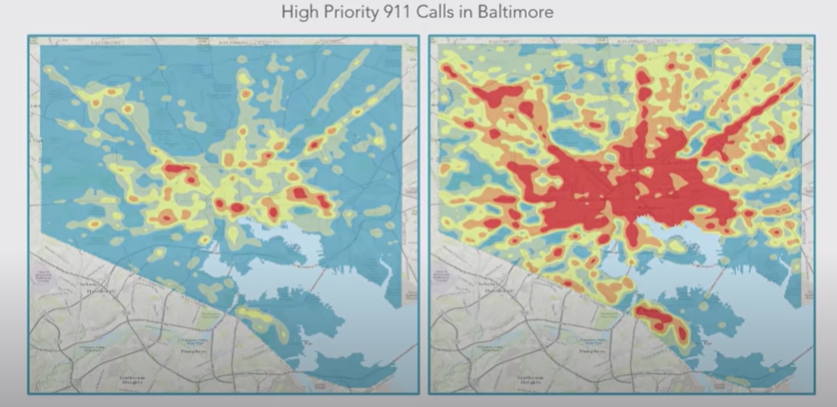 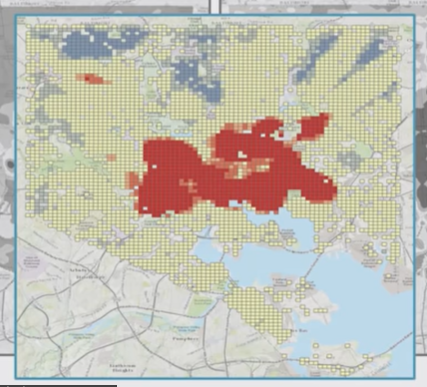 Sources (both): https://www.esri.com/content/dam/esrisites/en-us/events/conferences/2020/federal-gis/spatial-data-mining-cluster-analysis-and-space-time-analysis.pdf
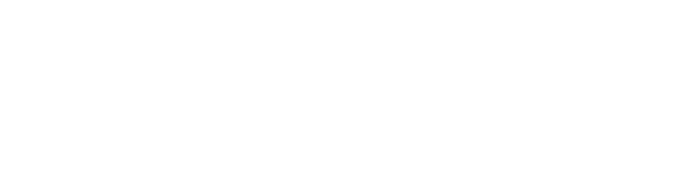 [Speaker Notes: Where are the hot spots? Where is the variation greater? One single kernel density analysis. Natural break versus quantile. So they are both right, they are telling right. It is accurate but subjective. 
How many of you made a map before? 
How many of you on a regular basis that someone other than you is going to use it to make a decision?
How many of you would say that that person that’s gonna use the map you’ve made to make a decision has themselves made a map ever? They have no idea about the power we have on our hands. If it is on the map, it is true.  This comes with a lot of responsibility. We have to make sure we are creating maps as accurate and objective as much as possible.  It is not stop making maps, but add more recommendations of your map, by using statistics.
These are statistically significant hot spots.]
Inferential Statistics
Testing hypotheses
Could it be random or not?
P-values
Z-values
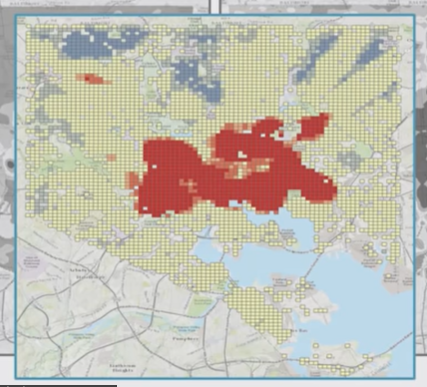 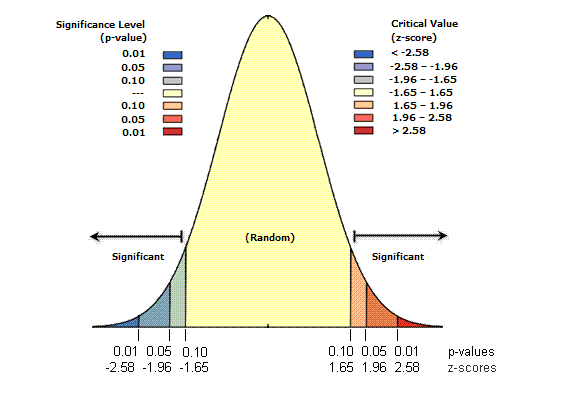 Sources (both): https://www.esri.com/content/dam/esrisites/en-us/events/conferences/2020/federal-gis/spatial-data-mining-cluster-analysis-and-space-time-analysis.pdf
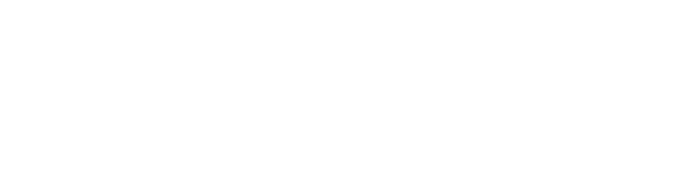 [Speaker Notes: It is complete randomness. How likely we will get this pattern? It the pattern meaningful? If I throw 90 balls, how they are going to distribute? What are the changes that the high numbers will cluster together? And we answer these question by using z scores and p values. How likely is it that this happened rate could happen randomly. 
It makes sense that we would answer that question with a probability, or we are gonna tell you how likely it is this pattern have been randomly . 
So p values are just probabilities. So when we have a p value of 0.01 that’s telling us there is a 1% chance that we are looking at t a pattern that is the result of a random spatial process. So there we have 99% confidence that clustering is statistically significant. And the colors are corresponding to the map on the histogram. And z scores are the standard deviations. Positive z scores tell us we have a hotspot, negative z scores tell us we have a coldspot.  And this is how we minimize the subjectivity on our maps.]
Tobler’s Law
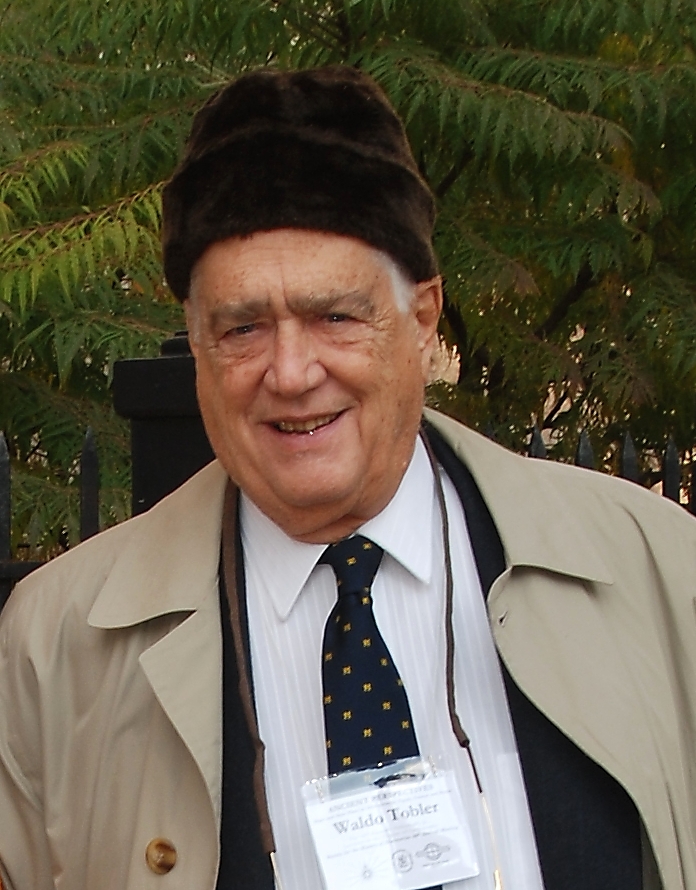 “Everything is related to everything else, but near things are more related than distant things.”
Source: https://en.wikipedia.org/wiki/Tobler%27s_first_law_of_geography
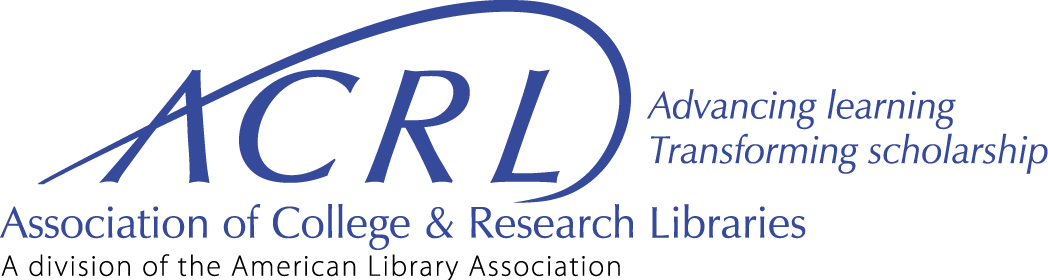 [Speaker Notes: The first law of geography is relevant here. Tobler states that everything is related to everything else, but near things are more related than distant things. 

See if you can get the students talking about how this is true with other examples.]
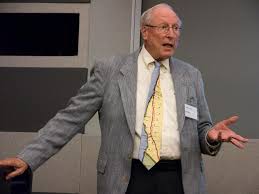 Hot Spot Analysis
Arthur Getis – Getis-Ord Gi*
Given a set of weighted features, identifies statistically significant hot spots and cold spots using the Getis-Ord Gi* statistic
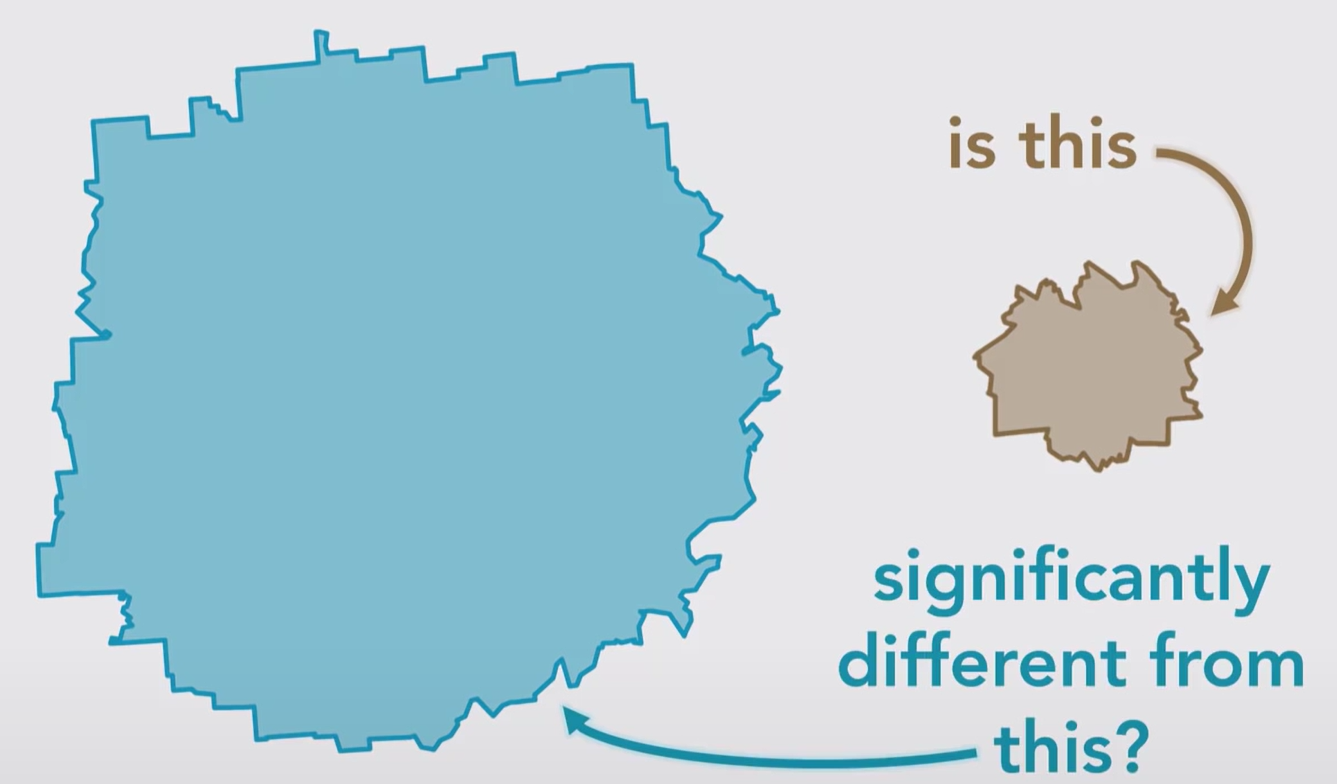 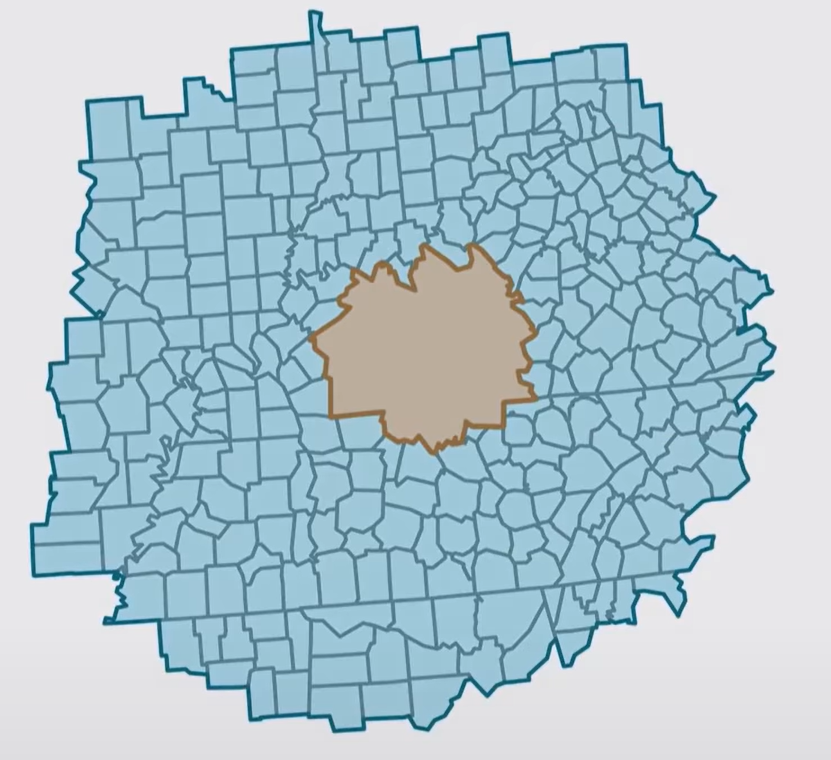 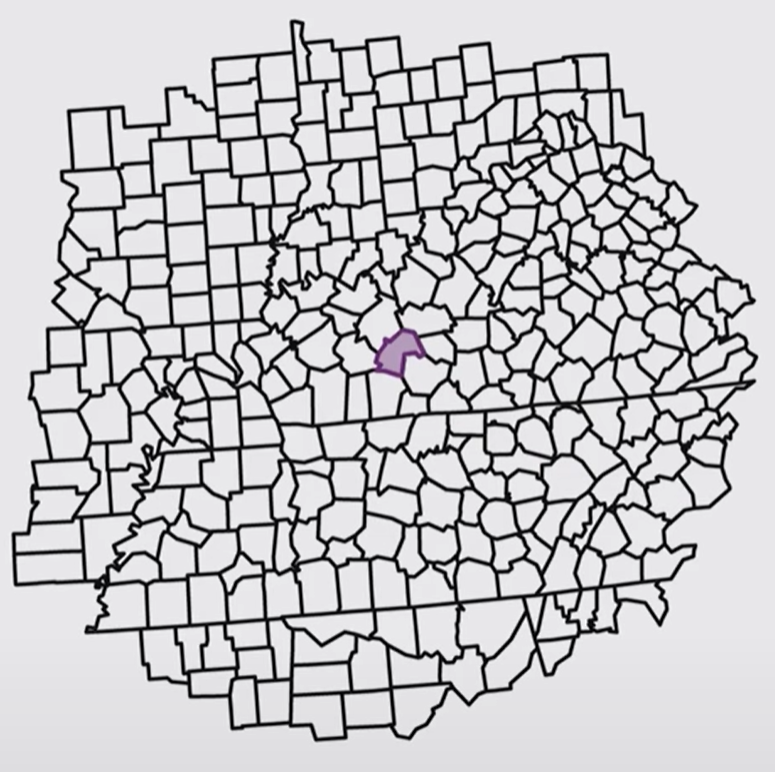 Left: https://www.esri.com/content/dam/esrisites/en-us/events/conferences/2020/federal-gis/spatial-data-mining-cluster-analysis-and-space-time-analysis.pdf
Top: https://sdsupress.sdsu.edu/codex.html
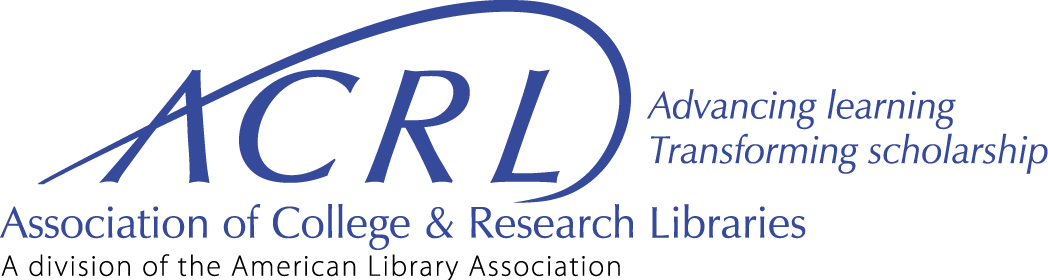 [Speaker Notes: Heat maps are a type of choropleth map, hot spot analysis is a test for randomness. Each polygon is a feature, and every feature has to have a value. Count of crimes, percent of people who has diabetes.  Next important term is neighborhood including the feature itself. And finally, we have the study area. What hotspot analysis is doing, it is no longer looking at just hat feature, it is separating that neighborhood from the study area. And we are asking is this significantly different than this study area? If that value is statistically significantly higher than the study area, then we mark that feature as a hotspot. What happens if we have a point? If you already have a polygon boundary to aggregate, you can use that. If you don’t have a polygon underneath, tool will create a fishnet polygon for you.  Size of that grid cell is also something bounds your analysis.]
How do we define neighborhood in space?
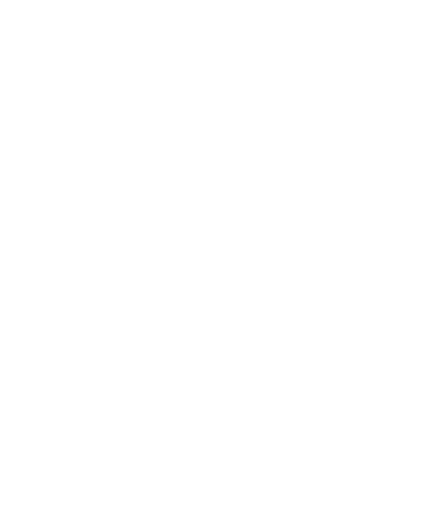 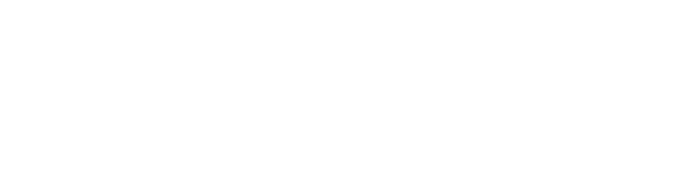 [Speaker Notes: Ask the students how they define “neighborhoods”.]
Incremental Spatial Autocorrelation
Measures spatial autocorrelation for a series of distances and optionally creates a line graph of those distances and their corresponding z-scores
Edge touching
Contiguity
K nearest
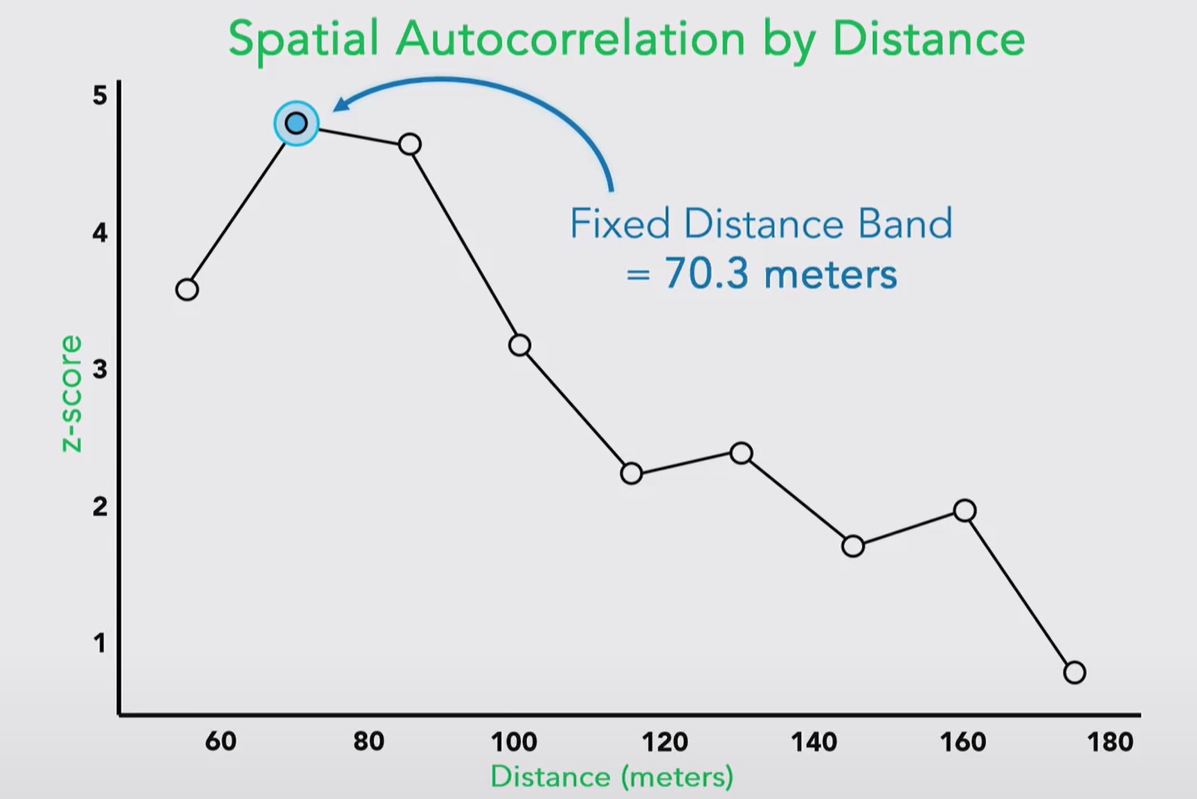 Source: https://pro.arcgis.com/en/pro-app/latest/tool-reference/spatial-statistics/how-incremental-spatial-autocorrelation-works.htm
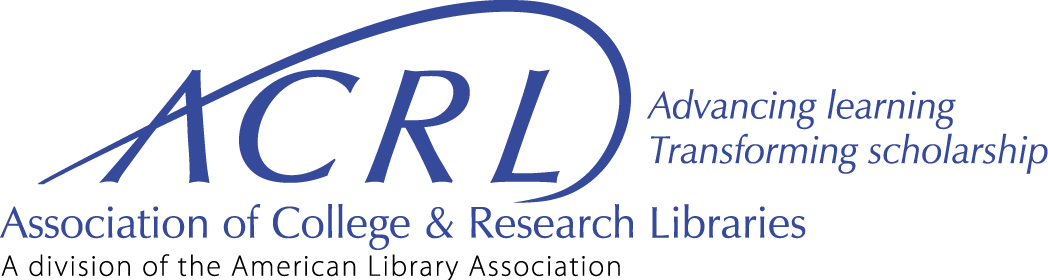 [Speaker Notes: How are distance bands selected? Look for a distance at which the clustering is most intense, so a peak distance. Play around with distances.]
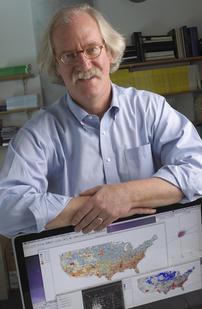 Cluster and Outlier Analysis
Luc Anselin - Anselin Local Moran’s I given a set of weighted features, identifies statistically significant hot spots, cold spots, and spatial outliers using the Anselin Local Moran’s I statistic
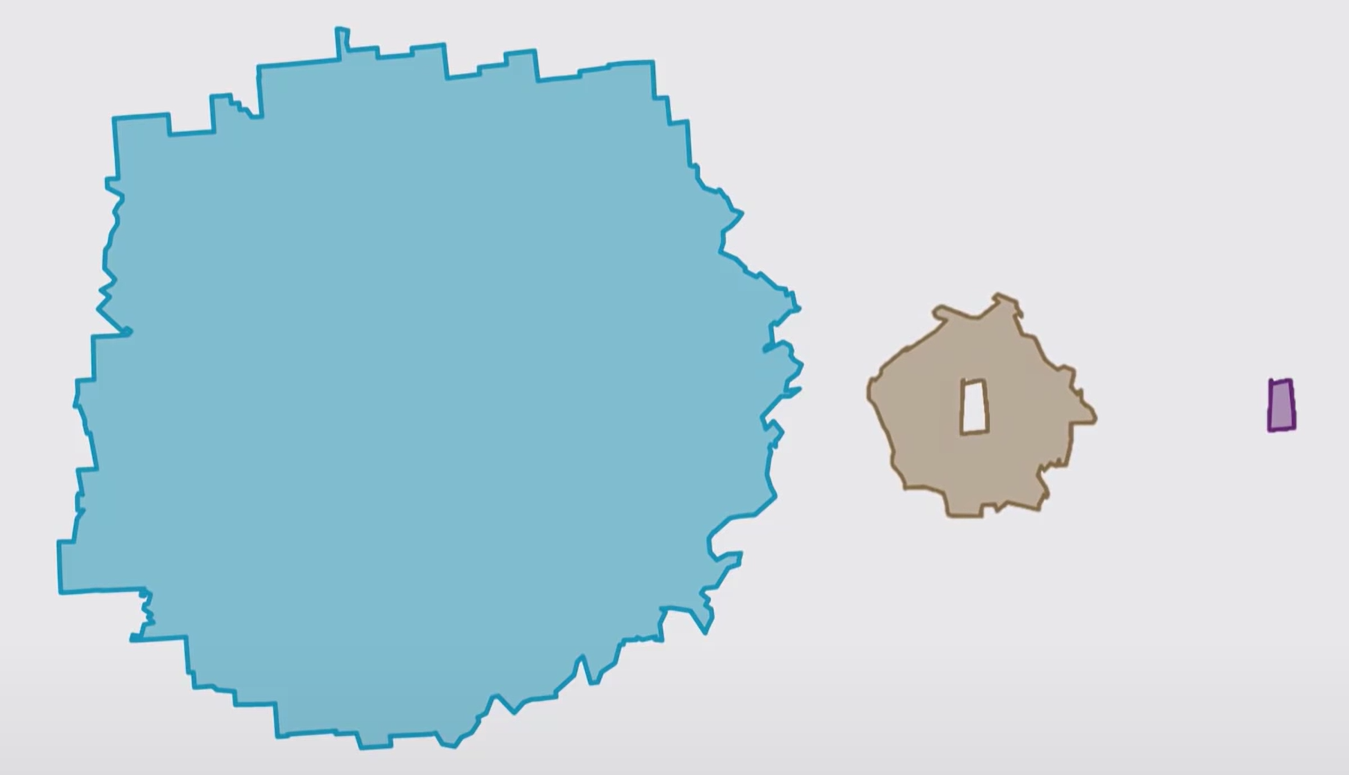 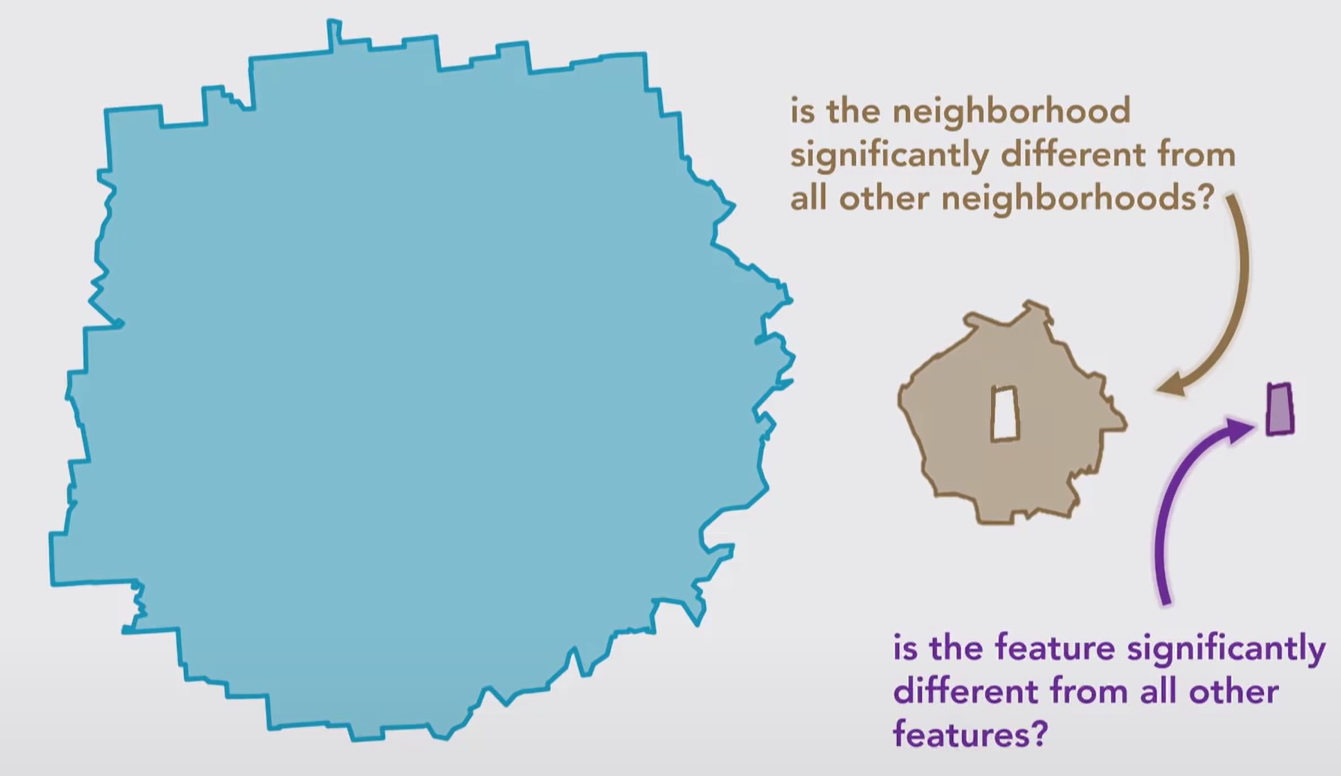 Left: https://www.esri.com/content/dam/esrisites/en-us/events/conferences/2020/federal-gis/spatial-data-mining-cluster-analysis-and-space-time-analysis.pdf
Top: https://www.eurekalert.org/multimedia/676442
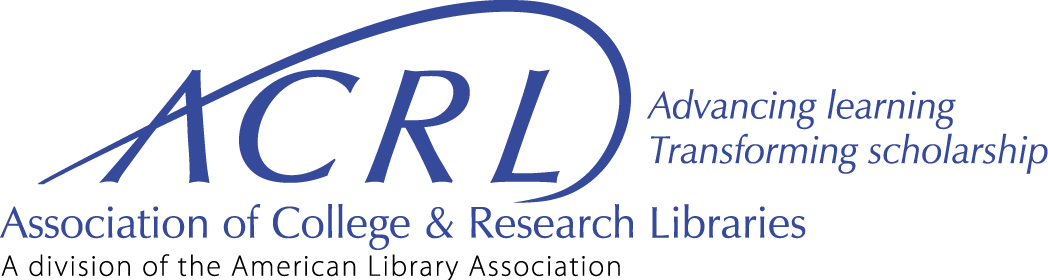 [Speaker Notes: With both cluster and outlier analysis, we separate a feature from its neighborhood, then we ask if the neighborhood is significantly different from all other neighborhoods? And is a feature significantly different from all other features?]
Multivariate Geospatial Analysis
Analyzing two or more attributes in a geospatial context
Helpful to discover things like food deserts and their relationship with other socioeconomic factors
Individual point data tends to be more insightful, but scientists are often left with aggregated data
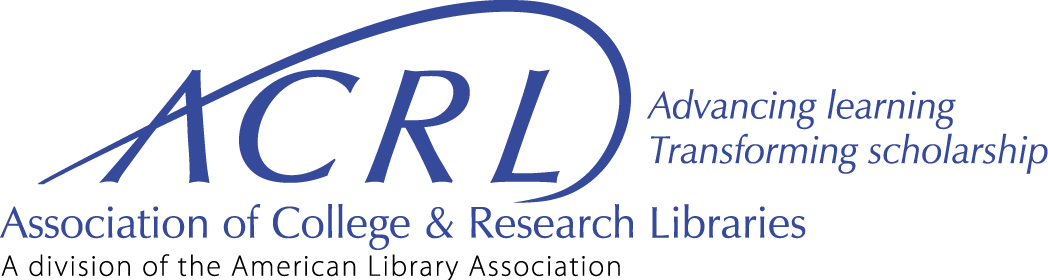 [Speaker Notes: This type of analysis can also be used to analyze multiple variables and their intersection. This can help uncover trends and relationships that are not immediately obvious.]
Can you think of other uses for multivariate hotspot analysis?
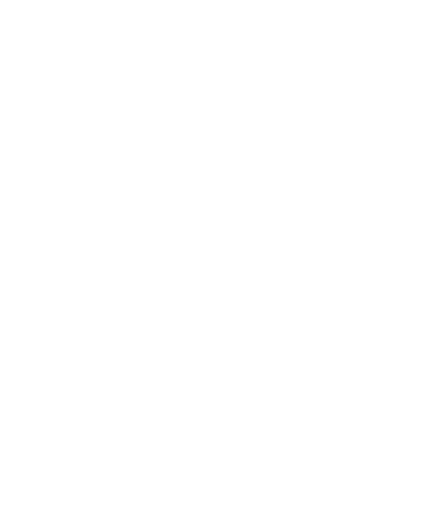 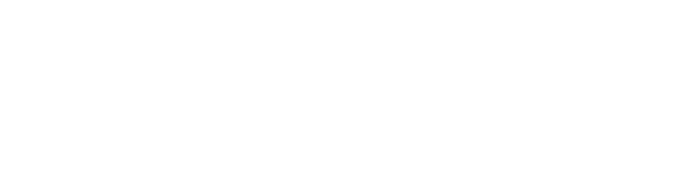 [Speaker Notes: Ask the students if they can think of any other uses for hotspot analysis outside of diseases/health trends.]
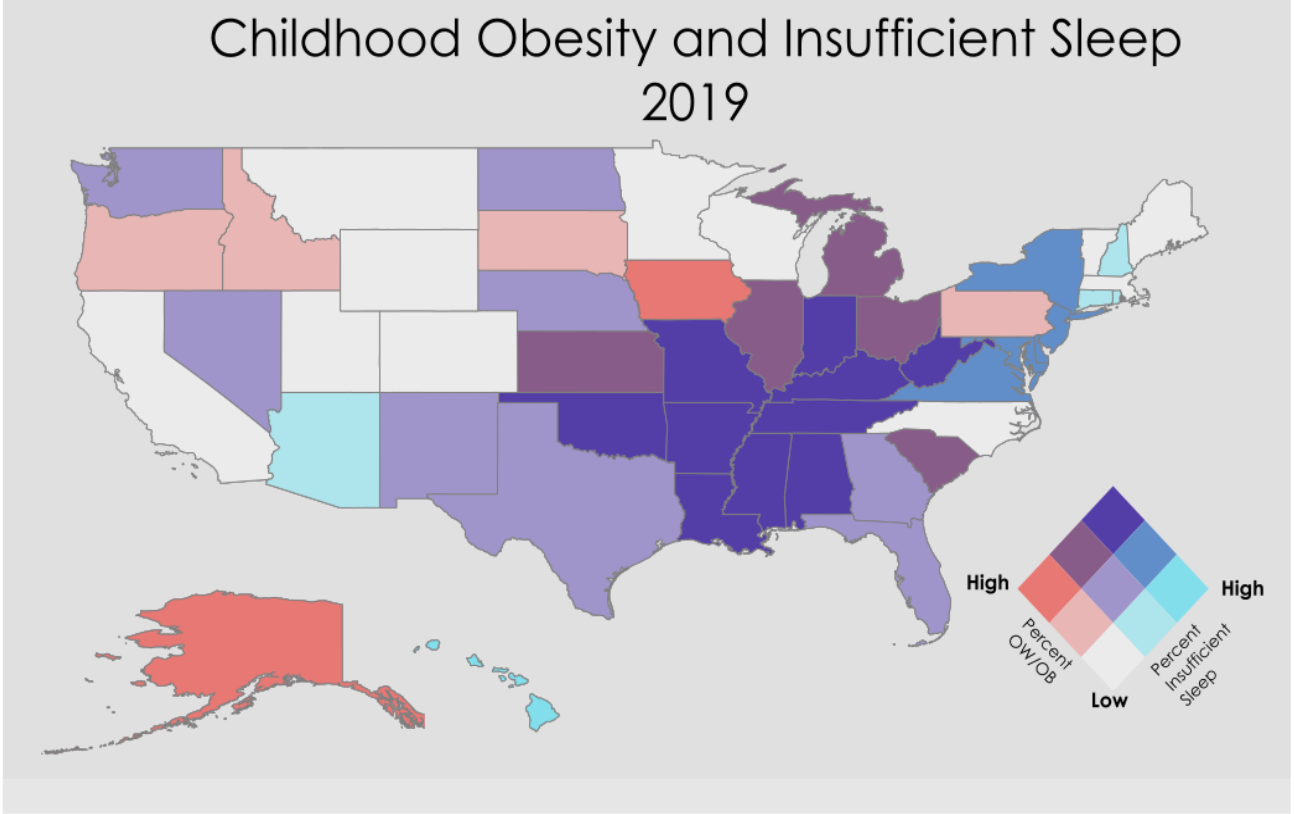 Beware of the bivariate map!
Source: Cousins, Lucy and Seda Salap-Ayca. “Analyzing Spatial Clusters for Multiple Attributes: A Case Study for Obesity and Sleep Deficiency.” In Spatial Literacy in Public Health. Edited by Laureen P. Cantwell and Tammy Parece. Chicago: Association of College & Research Libraries (ACRL)
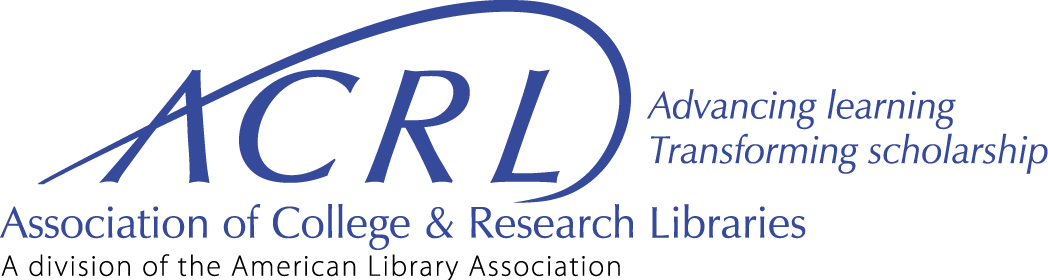 [Speaker Notes: One reason we use hotspot analysis is that it helps avoid bias. Bivariate maps are extremely common, but these maps are not ideal because they are very prone to bias. 
How we select our color brackets is one sources of bias. You might have a gradient scale, but depending on the distribution of the dataset, this could highlight certain numbers more than others. 
On the other hand, you area selections can also be misleading. State level data can be misleading because populations are not evenly distributed.]
Spatial Scan Statistics
Helpful to determine whether clusters are due to chance or not
Uses a defined window (hexagonal grid, county borders, etc) to count cases
Then uses defined probability distribution (Poisson, Uniform, Normal, etc.) to determine how statistically (un)likely a cluster is
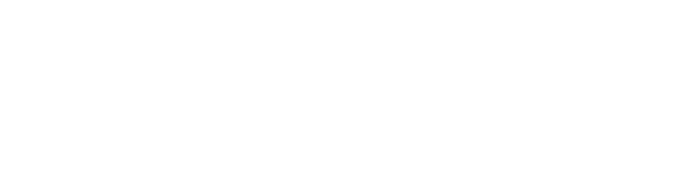 [Speaker Notes: We can use spatio-temporal spatial scan statistics to find clusters using very specific criteria. If your data follows a specific probability distribution, you have a defined spatial window, or a defined time window, you can discover very precise and statistically significant clusters.]
Why might hexagonal grid be better than state/county borders?
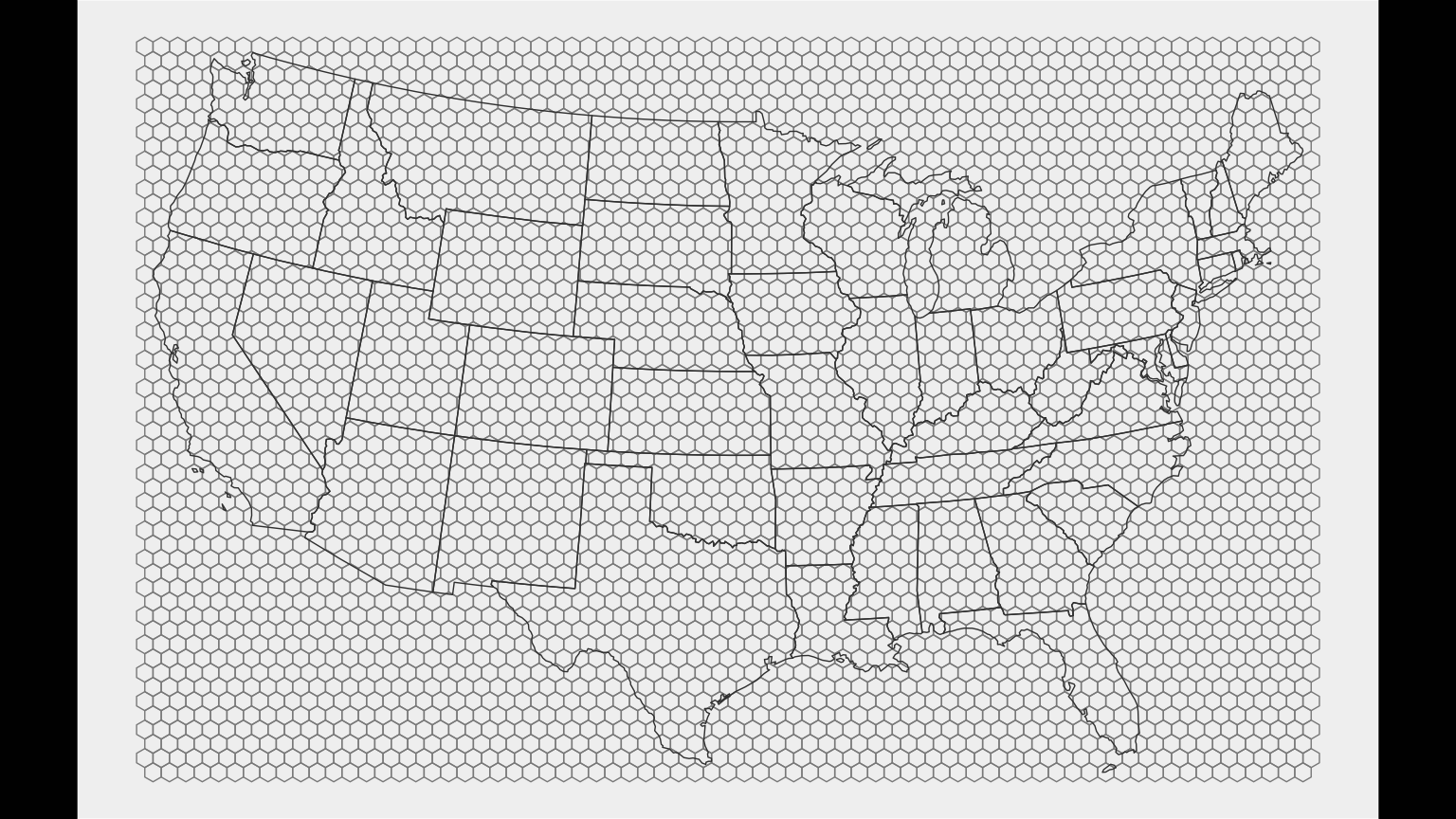 Source: https://waterdata.usgs.gov/blog/snow-tiles-demo/
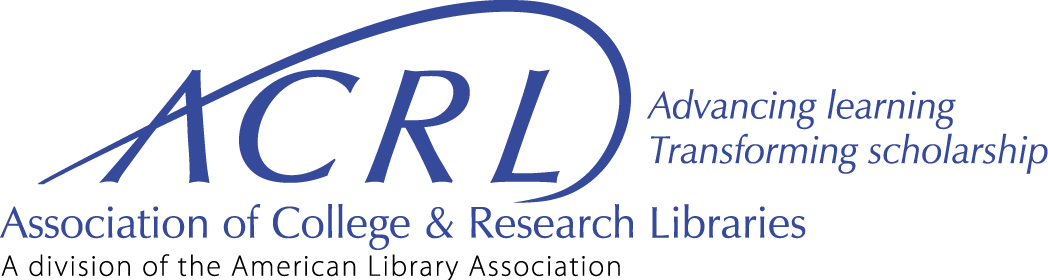 [Speaker Notes: The spatial window you choose is very important in discovering unbiased clusters. Often times, data is only available at the aggregate level, but when possible it’s best to use raw point data. This allows you to use hexagonal grid, which avoids bias from state level data. 
Each hexagon is the same size and can help visualize clusters that might not perfectly fit within state borders.]
SatScan is a free software used to measure clusters
Can control maximum cluster size, time window, probability distribution, and more!
Can easily visualize results in an HTML website
SaTScan
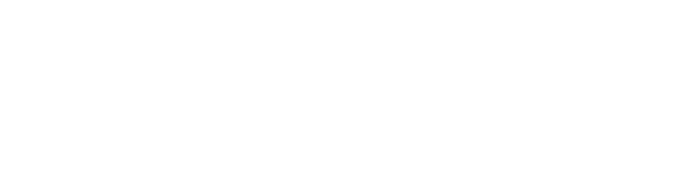 [Speaker Notes: SaTScan is a great tool for uncovering statistically significant clusters. It’s a free software that allows you to specify your requirements and visualize the results in an HTML website. We will use SaTScan in our activity.]
Source: Cousins, Lucy and Seda Salap-Ayca. “Analyzing Spatial Clusters for Multiple Attributes: A Case Study for Obesity and Sleep Deficiency.” In Spatial Literacy in Public Health. Edited by Laureen P. Cantwell and Tammy Parece. Chicago: Association of College & Research Libraries (ACRL)
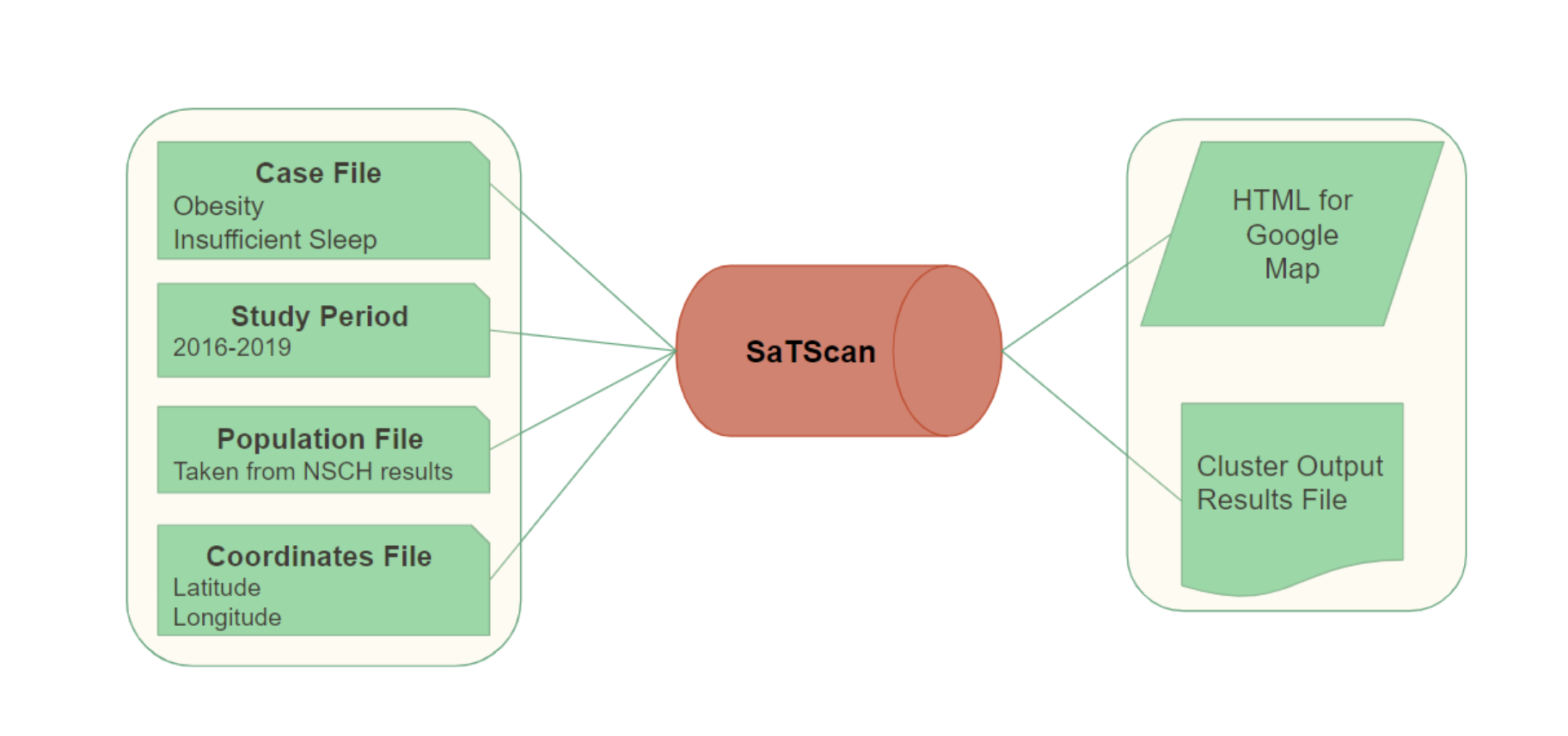 Activity
Source: Cousins, Lucy and Seda Salap-Ayca. “Analyzing Spatial Clusters for Multiple Attributes: A Case Study for Obesity and Sleep Deficiency.” In Spatial Literacy in Public Health. Edited by Laureen P. Cantwell and Tammy Parece. Chicago: Association of College & Research Libraries (ACRL)
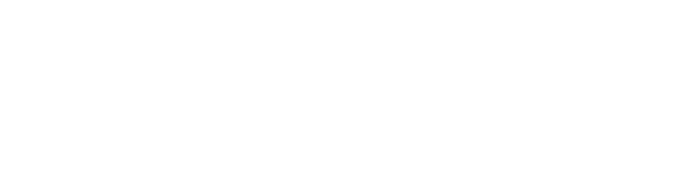 [Speaker Notes: In our activity, you will specify the “case file” with the disease cases, the “study period” or the “time window”, the “population file” to specify the population per state, and the “coordinates file” to define where our cases are. 
As an output, you will get a nicely visualized website with a map. And the cluster output results file.]
How could this be used for something like COVID-19? Are there any variables you’d be interested in seeing the overlap with?
Which do you think is more important: uncovering new trends or informing policy makers of known trends?
Do you think this type of analysis could be used in a manipulative way? 
What other tools could you use for this sort of analysis?
Reflection Time
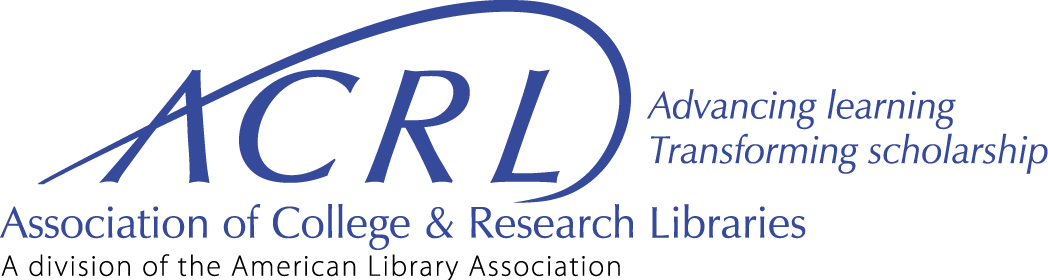 [Speaker Notes: Let’s pause for a moment to reflect. 
Ask the students to discuss one or two of the questions displayed]
Questions?
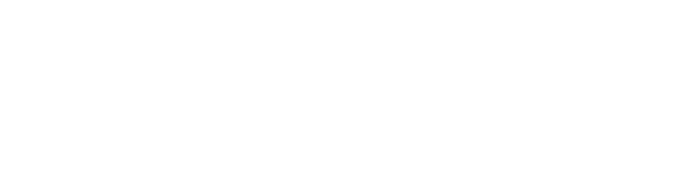 [Speaker Notes: Give the students a time to ask questions]